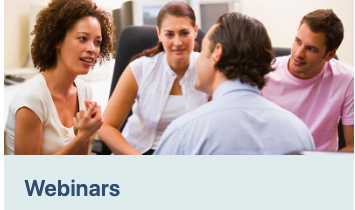 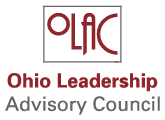 Advanced Work for Teams(TBTs, BLTs, and DLTs)
Brian A. McNulty Ph.D.
Part Two
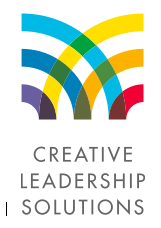 Supports for Psychological Safety 1
Framing
Radical Transparency/ Extreme Candor
Humility and Inquiry
a. Situational humility
b. Proactive inquiry
Essential (Authentic) questions
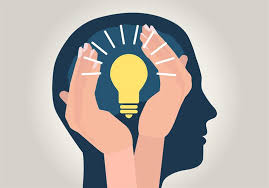 Supports for Psychological Safety 2
Framing
Radical Transparency/ Extreme Candor
Humility and Inquiry
a. Situational humility
b. Proactive inquiry
Essential (Authentic) questions
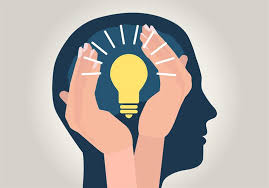 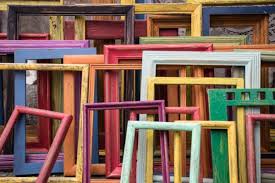 Framing
A frame is a set of assumptions or 
beliefs about the situation. 
Most of the time, framing occurs unconsciously and automatically.
However, effective teaming requires the suspension of spontaneous assumptions, slowing down our thinking.
We cannot assume that everyone understands the work in the same way,
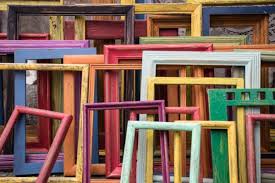 Edmondson 2012
Quote Continued
We cannot assume that everyone understands the work in the same way,
 …therefore we must actively “frame” it for them.
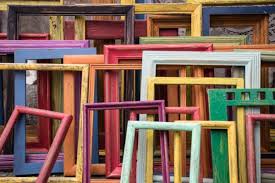 Edmondson 2012
Learning Frames
When people frame a task as a performance situation, they are more risk averse and less willing to persist through obstacles… 
…than when the same task is framed as a learning situation.
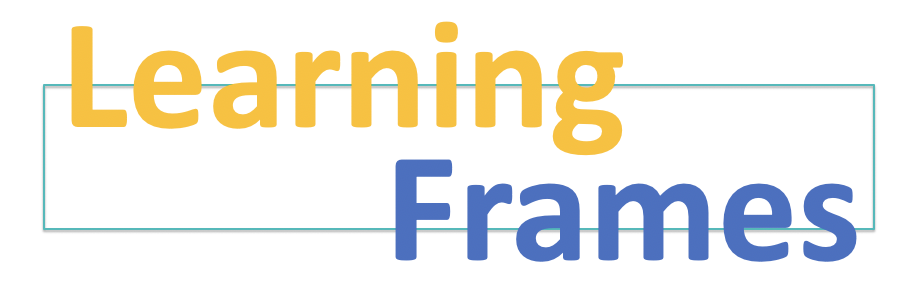 Edmondson 2012
People adopting a learning frame persist longer in an unfamiliar, challenging tasks, and they ultimately learn more.
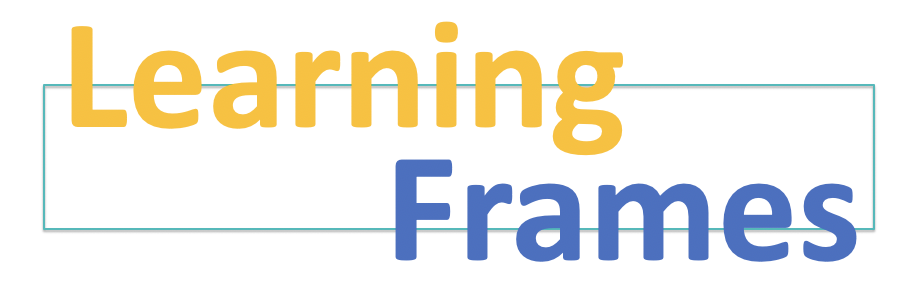 Edmondson 2012
Step #1 - Reframe Your Teams
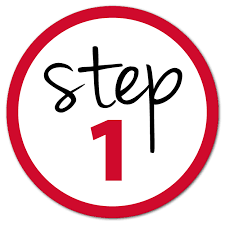 Help people to understand that our teams are meant to learn!
The reasons we have teams is to learn!
We need to help teams understand that the purpose of our teams is to better understand student and staff learning
What works, here, for our kids, and especially…
Why?
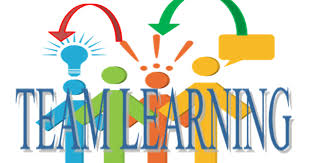 Supports for Psychological Safety 3
Framing
Radical Transparency/ Extreme Candor
Humility and Inquiry
a. Situational humility
b. Proactive inquiry
Essential (Authentic) questions
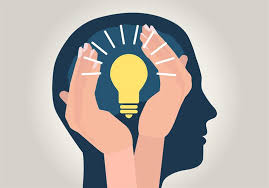 Radical Transparency/Extreme Candor
Actions within the organization that increase the openness of organizational processes, data, and learning
Edmondson 2012
Radical Transparency (Dalio 2017) 1
Effective teams need to be Radically Open-minded and Radically Transparent
To be radically open-minded: 
 Appreciate the art of thoughtful disagreement. 
 Triangulate your view with believable people who are willing to disagree.
Radical Transparency (Dalio 2017) 2
Effective teams need to be Radically Open-minded and Radically Transparent
To be radically open-minded: 
 Appreciate the art of thoughtful disagreement. 
 Triangulate your view with believable people who are willing to disagree.
Painful realities + Reflection = Progress
Radical Transparency (Dalio 2017) 3
Effective teams need to be Radically Open-minded and Radically Transparent
To be radically open-minded: 
 Appreciate the art of thoughtful disagreement. 
 Triangulate your view with believable people who are willing to disagree.
Painful realities + Reflection = Progress
If you are not failing, you are not pushing your limits- It pays to learn from mistakes
Ray Dalio (2017)
An idea meritocracy is the best decision-making system because it requires honesty (data/information) and leads to continual improvement
Own your outcomes!
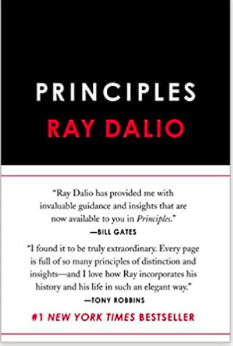 Extreme Candor
Candid feedback comes from a place of empathy and benevolence.
The goal is to make us all smarter and to put a lot of ideas and solutions on the table. 
It is similar to a professional peer-review.
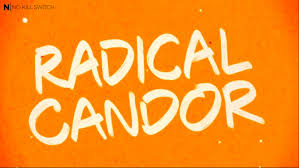 Edmondson 2012
People…routinely hold back great ideas—not just bad news.
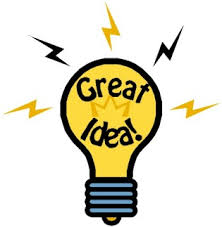 Edmondson 2012
Don’t Be a Knower 1
Confessions of a Knower
(Hinken 2005)
Don’t Be a Knower 2
Confessions of a Knower
In novel situations being a knower doesn’t work.
 Dialogue, team learning, and discovery are essential when perusing emerging knowledge.
(Hinken 2005)
Don’t Be a Knower 3
Confessions of a Knower
 In novel situations being a knower doesn’t work.
 Dialogue, team learning, and discovery are essential when perusing emerging knowledge.
Work together to re-frame the shared work.
(Hinken 2005)
Don’t Be a Knower 4
Confessions of a Knower
 In novel situations being a knower doesn’t work.
 Dialogue, team learning, and discovery are essential when perusing emerging knowledge.
Work together to re-frame the shared work.
Failure is trying something that doesn’t work and then continuing to do it!
(Hinken 2005)
The Freedom to Fail
Failure can be even more helpful than success.
Risk and failure are important parts of the creative process.
Finding out that I/we are wrong can be be even more helpful than being right because it opens up more opportunities to learn.
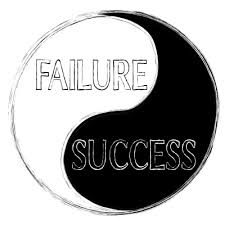 Edmondson 2012
Failing to fail…
Failing Quote Continued
Failing to fail…
…is the real failure
Supports for Psychological Safety 4
Framing
Radical Transparency/ Extreme Candor
Humility and Inquiry
a. Situational humility
b. Proactive inquiry
Essential (Authentic) questions
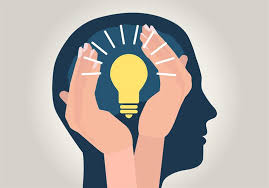 Situational Humility 1
Situational Humility 2
Situational Humility is the simple recognition that we are trying to answer questions that we don’t know the answer to
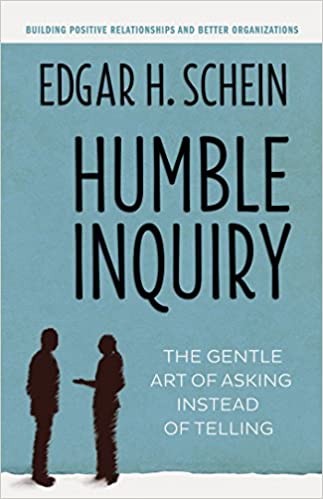 Schein, 2013
Situational Humility 3
Situational Humility is the simple recognition that we are trying to answer questions that we don’t know the answer to
Demonstrating situational humility includes acknowledging your errors and shortcomings
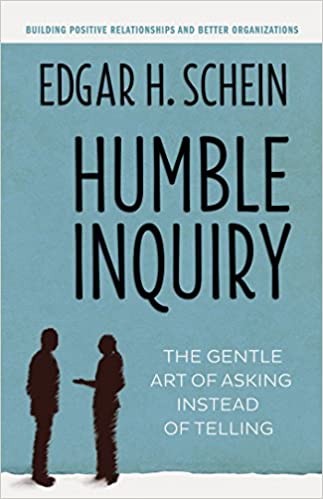 Schein, 2013
Situational Humility 4
Situational Humility is the simple recognition that we are trying to answer questions that we don’t know the answer to
Demonstrating situational humility includes acknowledging your errors and shortcomings 
A learning mindset, which blends humility and curiosity, mitigates this risk
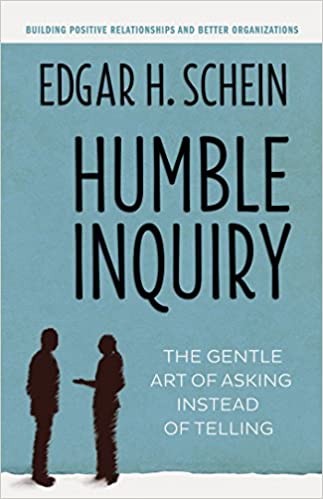 Schein, 2013
Situational Humility 5
Situational Humility is the simple recognition that we are trying to answer questions that we don’t know the answer to
Demonstrating situational humility includes acknowledging your errors and shortcomings 
A learning mindset, which blends humility and curiosity, mitigates this risk 
“There’s always another point of view.”
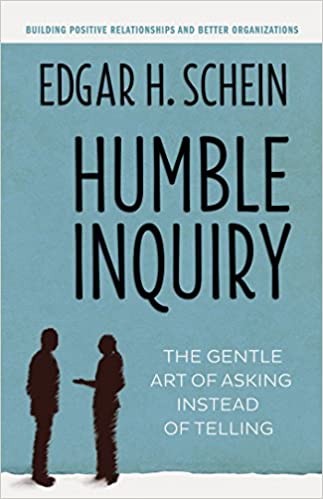 Schein, 2013
Situational (Humble) Inquiry 1
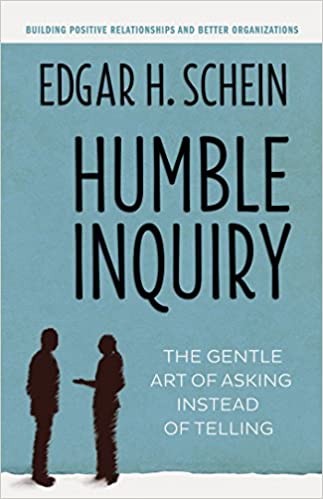 Schein, 2013
Situational (Humble) Inquiry 2
Telling puts people off.
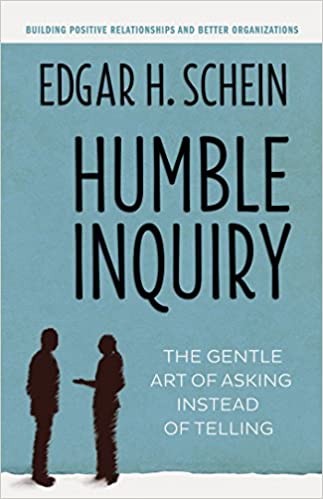 Schein, 2013
Situational (Humble) Inquiry 3
Telling puts people off.
Asking temporarily empowers others and makes me vulnerable.
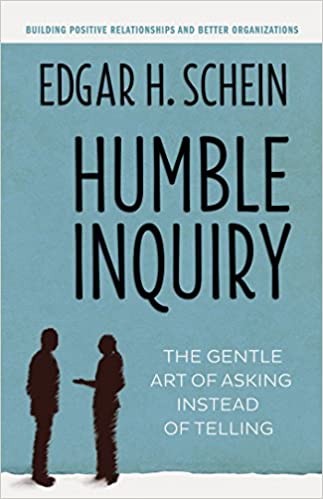 Schein, 2013
Situational (Humble) Inquiry 4
Telling puts people off.
Asking temporarily empowers others and makes me vulnerable.
Asking can build relationships.
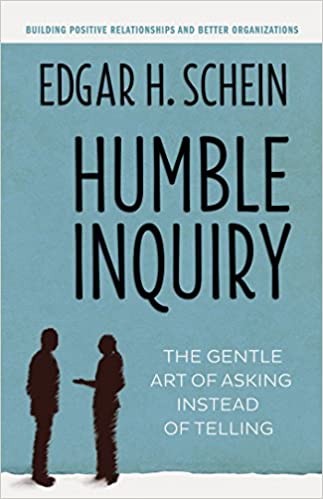 Schein, 2013
Situational (Humble) Inquiry 5
Telling puts people off.
Asking temporarily empowers others and makes me vulnerable.
Asking can build relationships.
I want to discover what you think and know.
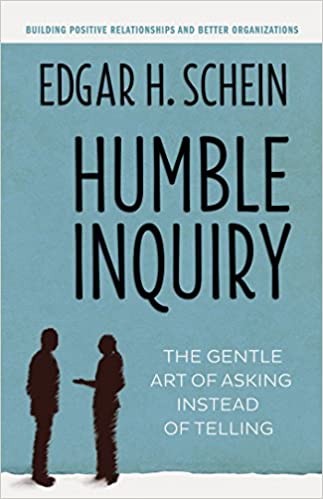 Schein, 2013
A Learning Mindset 1
Edmondson 2019
A Learning Mindset 2
People naturally avoid failure
Edmondson 2019
A Learning Mindset 3
People naturally avoid failure
So it must be psychologically safe to fail and learn
Edmondson 2019
A Learning Mindset 4
People naturally avoid failure
So it must be psychologically safe to fail and learn
There are two essential behaviors that need to be nurtured:
 Situational humility paired with 
 Proactive Inquiry
Edmondson 2019
A Learning Mindset 5
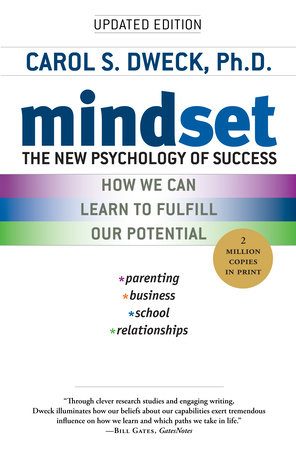 People naturally avoid failure
So it must be psychologically safe to fail and learn
There are two essential behaviors that need to be nurtured:
 Situational humility paired with 
 Proactive Inquiry
Edmondson 2019
Trust 1
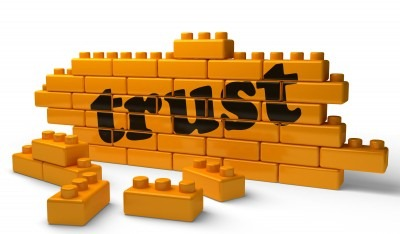 Trust 2
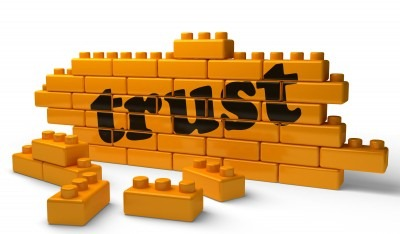 High-trust schools exhibited more collective decision-making
Wahlstrom, & Louis, (2008)
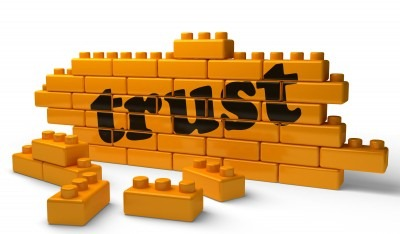 Trust 3
High-trust schools exhibited more collective decision-making
 With a greater likelihood that reform initiatives were widespread and
Wahlstrom, & Louis, (2008)
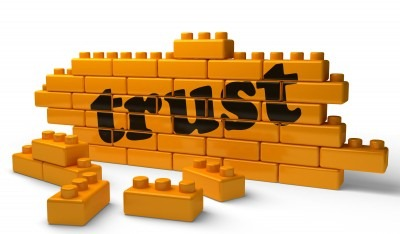 Trust 4
High-trust schools exhibited more collective decision-making
 With a greater likelihood that reform initiatives were widespread and
  With demonstrated improvements in student learning.
Wahlstrom, & Louis, (2008)
Trust Rules
High-trust organizations have been shown to outperform low-trust organizations by 286%.
 There’s a positive relationship between risk and trust.  The more people trust, the more they’ll risk. 
 Leader needs to risk first.
Kouzes, & Posner, (2010)
Humble Inquiry (Question)
“What builds a relationship, what solves problems, what moves things forward…
Schein,  (2013)
Humble Inquiry (Response)
“What builds a relationship, what solves problems, what moves things forward…
is asking the right questions.”
Schein,  (2013)
Proactive Inquiry
Since we are not born with a proactive mindset, we need to constantly check our assumptions and biases (naïve realism). Often—we fail to be curious.
 “What else could it be?”
  “How else can we look at this?”
 “What else could we do?”
“Drive out fear.”
—Edward Deming
Schools that failed to develop an inquiry culture were alike in one important respect. 1
Paanero & Talbert 2013
Schools that failed to develop an inquiry culture were alike in one important respect. 2
School administration did not make strategic inquiry the engine for school improvement or invest in developing a critical mass of change leaders.
Paanero & Talbert 2013
Internal accountability
Internal accountability to one another…is the most powerful sources of continuous improvement in teaching and learning.
Sparks,  (2005)
POSTSCRIPT
Vulnerability 1
Reeves 2020
Vulnerability 2
Our expertise is a deep part of our professionalism.
Reeves 2020
Vulnerability 3
Our expertise is a deep part of our professionalism. 
Therefore, it is naive to think that when we publicly question our knowledge and authority, we can get defensive.
Reeves 2020
Vulnerability 4
Our expertise is a deep part of our professionalism. 
Therefore, it is naive to think that when we publicly question our knowledge and authority, we can get defensive.
So if we are learning to be vulnerable, it has to be safe for us.
Reeves 2020
Supports for Psychological Safety 5
Framing
Radical Transparency/ Extreme Candor
Humility and Inquiry
a. Situational humility
b. Proactive inquiry
Essential (Authentic) questions
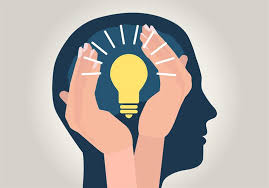 Reflection Through Authentic Questioning 1
“The usefulness of the knowledge we acquire and the effectiveness of the action that we take…
Cashman 2012
Reflection Through Authentic Questioning 2
“The usefulness of the knowledge we acquire and the effectiveness of the action that we take…
…depends on the quality of the questions that we ask.”
Cashman 2012
Enlighten 1
“It’s not the answer that enlightens,
—Eugene Ionesco
Enlighten 2
“It’s not the answer that enlightens,
but the question.”
—Eugene Ionesco
Essential (Authentic) Questions 1
Essential (Authentic) Questions 2
Asking questions that you do not already know the answer to.
Schein,  (2013)
Essential (Authentic) Questions 3
Asking questions that you do not already know the answer to.
Authentic questions are the opposite of “Leading Questions.”
Schein,  (2013)
Essential (Authentic) Questions 4
Asking questions that you do not already know the answer to.
Authentic questions are the opposite of “Leading Questions.”
When a question is asked in the team, it is important to impose a rule that everyone gets to answer the questions before any back-and-forth discussion is allowed.
Schein,  (2013)
Essential (Authentic) Questions 5
The purpose of Authentic Questions are to drive the conversation and our thinking deeper.
If we walk out of our team meeting without some new perspective or understanding, then we didn’t achieve our purpose or goal.
Schein,  (2013)
Essential (Authentic) Questions
A Virtuous Cycle
Asking questions that we don’t know the answer to can increase our EQ
Which in turn can lead to even better questions
Essential (Authentic) Questions (Continued)
A Virtuous Cycle
Asking questions that we don’t know the answer to can increase our EQ
Which in turn can lead to even better questions
Questions are an invitation
 To Learn 
To Connect
The Learning Leader (E.S. = 0.84)
Ask
 Listen
 Learn
Robinson 2011
Remember that our goal (Big Question) is to find out…
Remember that our goal (Big Question) is to find out… (Continued)
What works best 
for our kids? 
here in our school?
How do we learn this?
How do we share this knowledge?
If we can’t answer that question,we are stuck with what we have always had.
If we can’t answer that question,we are stuck with what we have always had. (Continued)
Figure it out, on your own.
First Step
What are the right questions to ask as a BLT or TBT?
Start with a BIG important question.
What are our biggest challenges?
  Academically?
  Socially?
Examples 1
Examples 2
What are the most important concepts our kids typically struggle with most in the first quarter? Why?
Examples 3
What are the most important concepts our kids typically struggle with most in the first quarter? Why?
What is the biggest behavioral challenge we have? Why?
Examples 4
What are the most important concepts our kids typically struggle with most in the first quarter? Why?
What is the biggest behavioral challenge we have? Why?
This can come from the DLT, BLT, or TBTs.
Once we agree on a problem…
Then, the teams can decide what is the best way to address the problem—strategies.
Once we agree on a problem… (Continued)
Then, the teams can decide what is the best way to address the problem—strategies.
How do we learn to effectively use the strategy/practice most effectively?
This is the TBT’s primary work.
Examples of Questions during Team Meetings Handout #7
What happened? Why?
What would happen if…?
What changes could we make to strengthen their understanding?
What else are we missing?
Why do you think…?
What would happen if?
As a team, review reference ISBE “Asking Thoughtful and Reflective  Questions.”
Remember that there is always another/different point of view.
“What else are we missing?”
  “Who has a different perspective?”
  “What leads you to think this?”
Edmondson 2019
Also, remember to be vulnerable.
A few simple, uncommon, powerful phrases….make the workplace feel just a bit more psychologically safe:
  I don’t know.
	 I need help.
	 I made a mistake.
	 I’m sorry.
Edmondson 2019
A Resource Guide
While student learning should be at the forefront of PLCs…
Fisher et al (2020)
While student learning should be at the forefront of PLCs… (Continued)
…so should teacher learning.
Fisher et al (2020)
Handout Reading 1
In your handout, read through Facilitation Tips, Section 9.
Then discuss how your team answers the following questions?
Facilitation Tips for Teams
How can we, as a team, scaffold our own adult learning better?
How much time, practice, and risk can we take? 
Can we be OK with not knowing the answers?
The more questions the group can ask, the better. Thoughtful questions lead to deeper inquiry.
How can we dig deeper into student learning and how to assess that?
Datnow and Park 2019
Facilitation Tips for Teams (Continued)
Remember through this work you are developing a belief in the importance of collective learning.
Always ask, “What did we learn today?” and “How can we apply this learning in our classroom?”
Ask more WHY questions.
Datnow and Park 2019
Handout Reading 2
In Handout #10, read through The Power of Questions (Cashman 2012)
Then discuss how your team might grow if you asked better questions?
Questioning Tips
“Imagine yourself in your next team meeting. Observe and check your impulses to be the Knower, the expert, the problem solver, or the holder of the most seasoned experiences and perspectives. See yourself using questions to:
Challenge yourself to look at solutions from a different point of view
Stay in the state of curiosity longer to sort out where you are coming from
Probe deeper into motivations, perspectives, and experiences
Cashman 2012
When Faced with Complexity and Ambiguity
Step back for intense focused inquiry:
Questioning
Observing
Experimenting
Listening
Evaluating
A continuous loop of reflection and action followed by more disciplined reflection and action
Cashman 2012
Supports for Psychological Safety
Framing
Radical Transparency/ Extreme Candor
Humility and Inquiry
a. Situational humility
b. Proactive inquiry
Essential (Authentic) questions
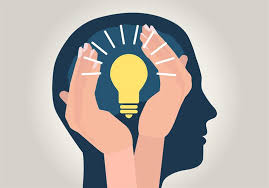 Accountability and Psychological Safety
Lower left (Apathy Zone) – employees tend to be apathetic about their work…jockeying for position rather than accomplishing shared goals….. large, top heavy bureaucracies where people can and do figure out how to perform their jobs with a minimum of effort.

Upper left (Comfort Zone) – people enjoy working with one another, are genuinely convivial, but rarely feel challenged.  Thus, they seldom work hard….family businesses and government agencies fall into this quadrant….comfortable being themselves but don’t see a compelling reason to seek additional challenge….comfort zone.

Lower right (Anxiety Zone) – far too common….They are     breeding grounds for anxiety.  Managers in these organizations have unfortunately confused setting high standards with good management…..mistaken …belief that intense performance pressure is the best way to ensure processes, or ask for help.  This can work – as long as the work is both clear-cut and individualistic.

Upper right (Learning Zone) – people can easily collaborate, learn from each other, and get the job done
Edmondson 2012
[Speaker Notes: Lower left (Apathy Zone) – employees tend to be apathetic about their work…jockeying for position rather than accomplishing shared goals….. large, top heavy bureaucracies where people can and do figure out how to perform their jobs with a minimum of effort.

Upper left (Comfort Zone) – people enjoy working with one another, are genuinely convivial, but rarely feel challenged.  Thus, they seldom work hard….family businesses and government agencies fall into this quadrant….comfortable being themselves but don’t see a compelling reason to seek additional challenge….comfort zone.

Lower right (Anxiety Zone) – far too common….They are     breeding grounds for anxiety.  Managers in these organizations have unfortunately confused setting high standards with good management…..mistaken …belief that intense performance pressure is the best way to ensure processes, or ask for help.  This can work – as long as the work is both clear-cut and individualistic.

Upper right (Learning Zone) – people can easily collaborate, learn from each other, and get the job done]
Safe Environments 1
In psychologically safe environments, people are willing to offer ideas, questions, and concerns. They are even willing to fail, and when they do…
Edmondson 2012
Safe Environments 2
In psychologically safe environments, people are willing to offer ideas, questions, and concerns. They are even willing to fail, and when they do…
THEY LEARN!
Edmondson 2012
Collaborative Inquiry 1
Collaborative Inquiry 2
Student academic growth
Deluca et al. 2017
Collaborative Inquiry 3
Student academic growth 
More teachers work together instead of alone
Deluca et al. 2017
Collaborative Inquiry 4
Student academic growth 
More teachers work together instead of alone
Increased teacher conﬁdence to take risks and change practices
Deluca et al. 2017
Collaborative Inquiry 5
Student academic growth 
More teachers work together instead of alone
Increased teacher conﬁdence to take risks and change practices
Increased reﬂection and ongoing teacher learning
Deluca et al. 2017
Collaborative Inquiry 6
Student academic growth 
More teachers work together instead of alone
Increased teacher conﬁdence to take risks and change practices
Increased reﬂection and ongoing teacher learning
Students also adopted some of the habits of mind that the teachers were displaying
Deluca et al. 2017
Reflection
Teams that succeed are those that are constantly reflecting aloud on what they were observing and thinking as a way of figuring out how to work together more effectively
Edmondson 2012
Research Consistency
Research consistently show that supporting adult learning is directly and positively linked to enhancing children’s achievement.
Drago-Severson,  2009
Respect
All successful school systems have come to trust and respect teachers.
Fullan (2010)
Brian A. McNulty Ph.D.Creative Leadership SolutionsBrian.McNulty@creativeleadership.net303-819-1625